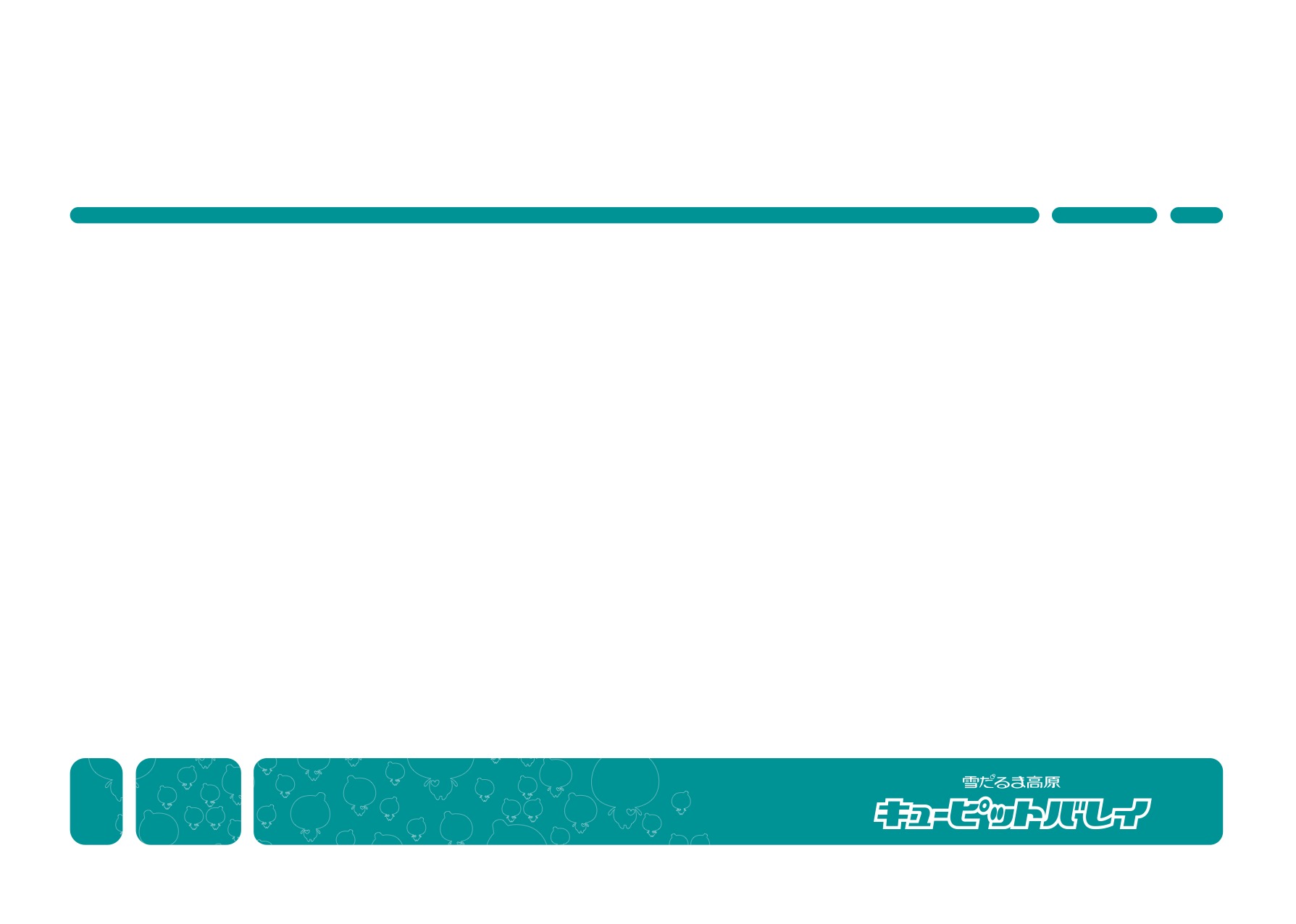 スキー・スノーボードスクール休校のご案内
日頃よりキューピットバレイスキー・スノーボードスクールをご利用いただき誠に
ありがとうございます。
団体対応の為、3月10日(木)は休校と
させていただきます。
大変ご迷惑をおかけいたしますが、ご理解、ご協力をお願い申し上げます。